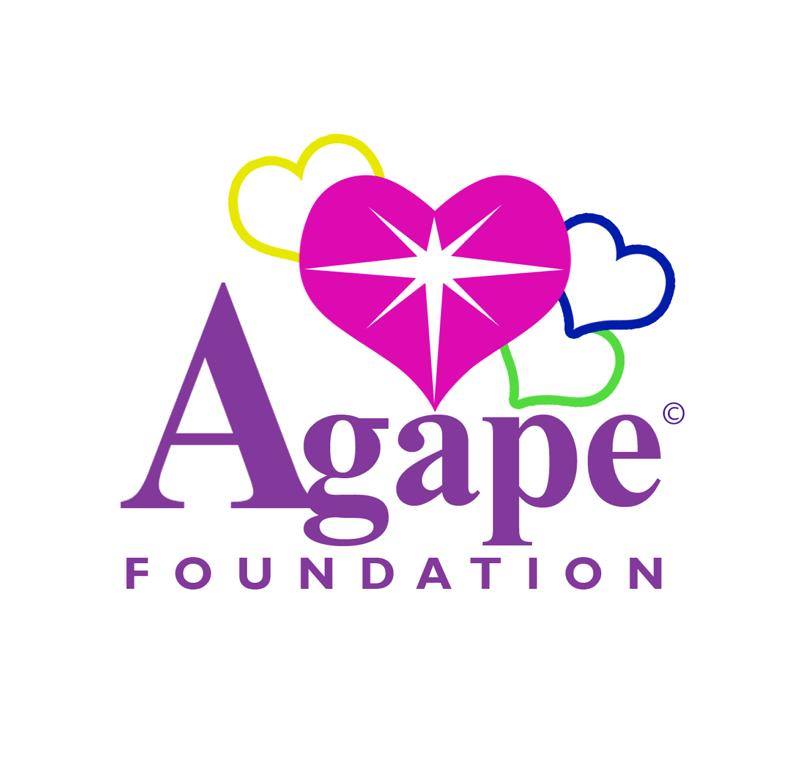 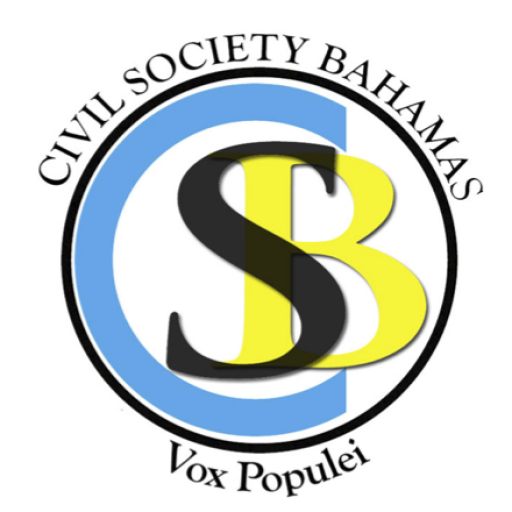 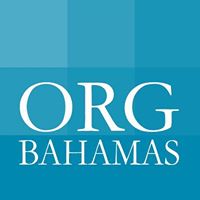 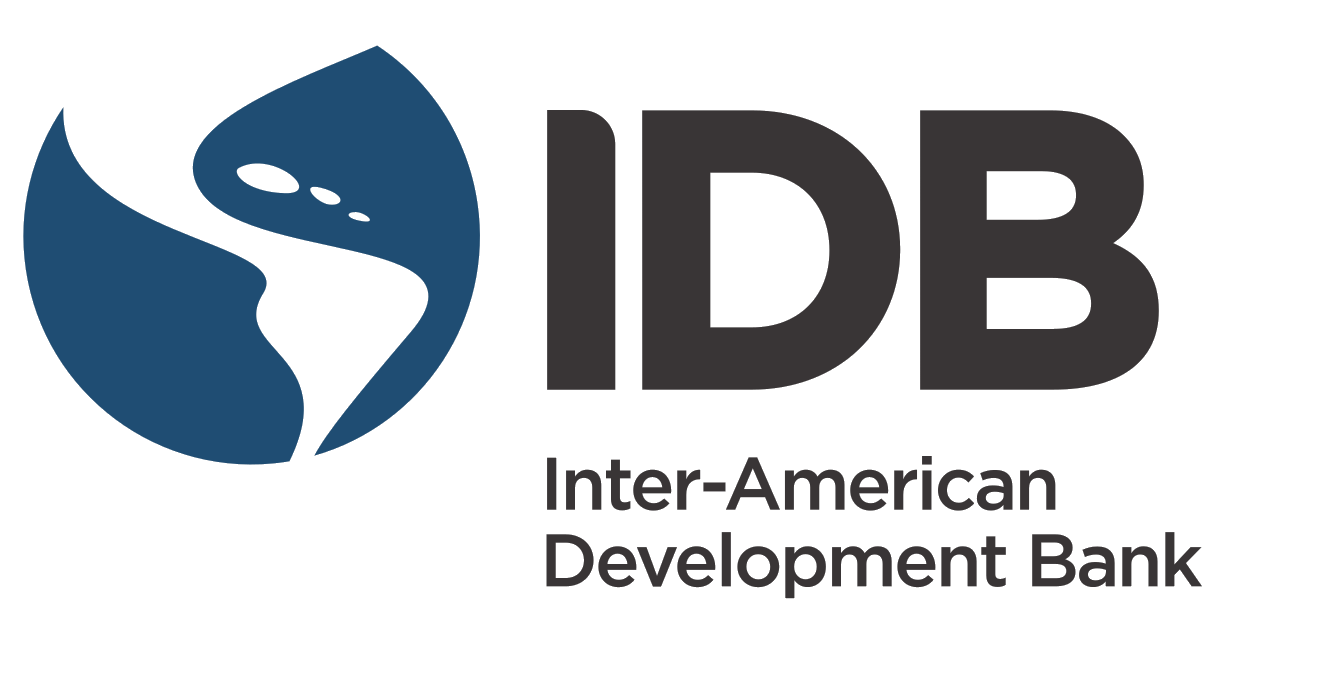 Survey Feedback on Civil Society Organisation (CSO) Directory
By Mark Palmer, Secretary Civil Society Bahamas
8 March, 2019
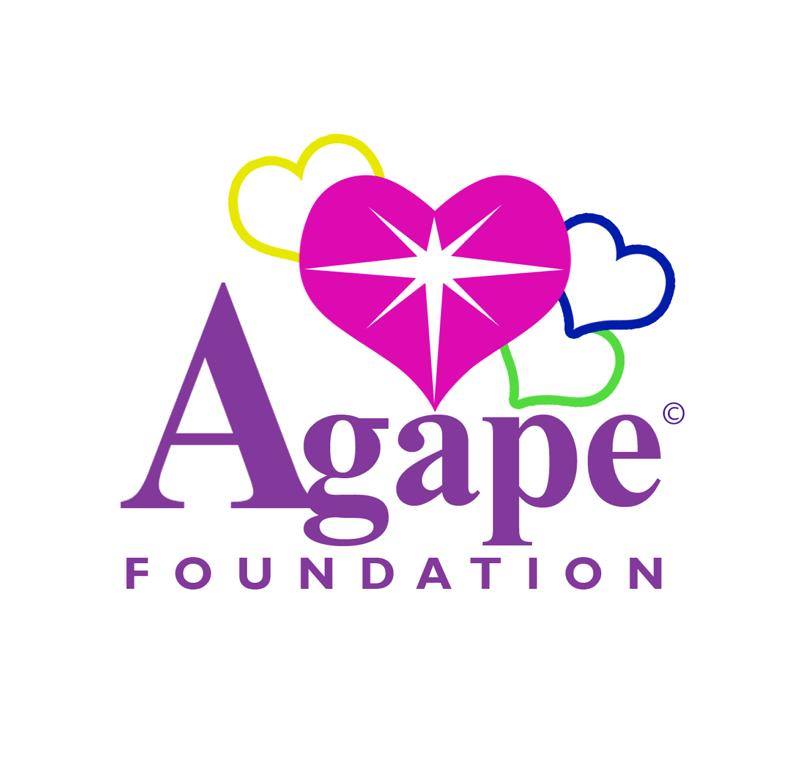 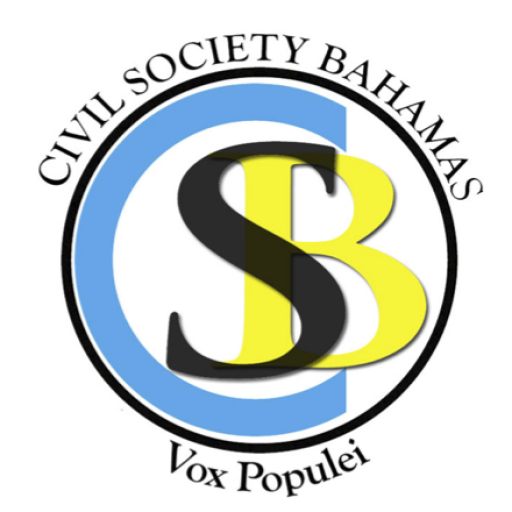 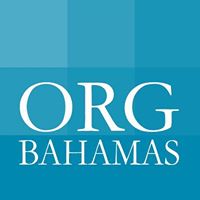 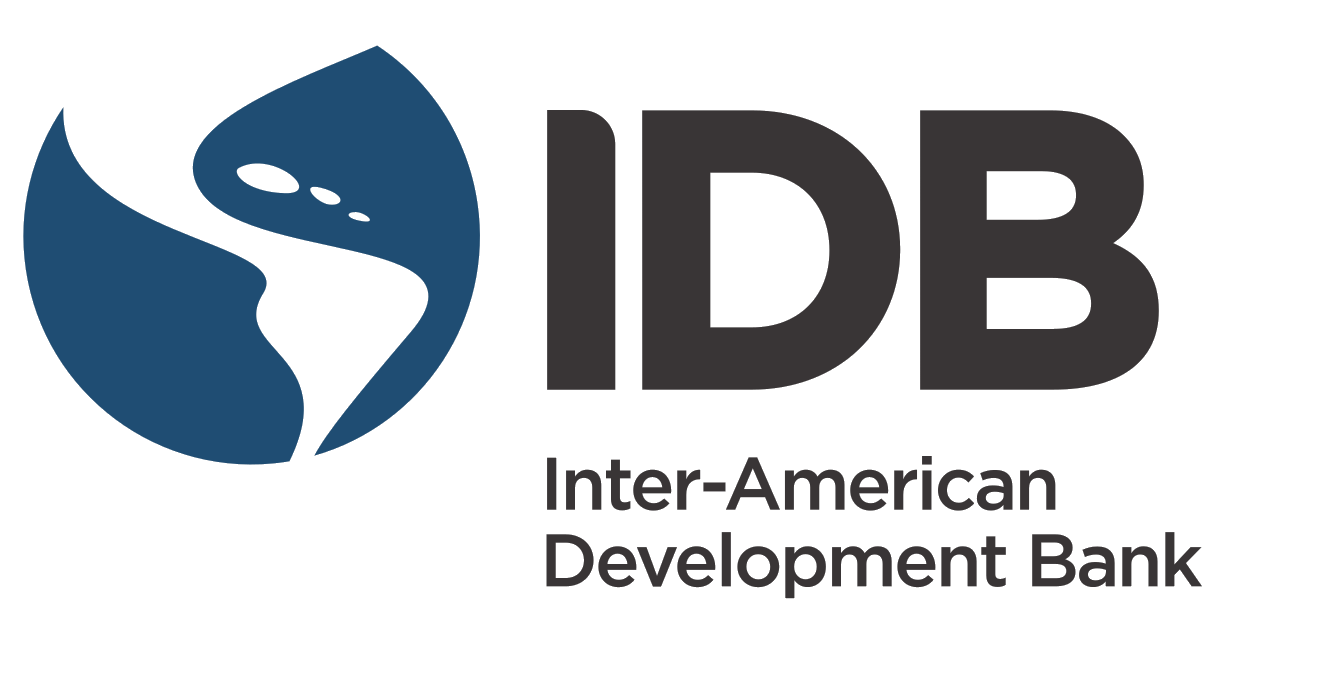 BACKGROUND
CURRENTLY THERE IS NO COMPREHENSIVE DIRECTORY OF CSOs 
WE DO NOT WHO THE PLAYERS ARE
IT IS HARD TO CONTACT THEM
WE ARE NOT ABLE TO COLLABORATE EFFECTIVELY IN SECTORS
MANY PLAYERS ARE CURRENTLY OPERATING IN SILOS, DUPLICATING WORK
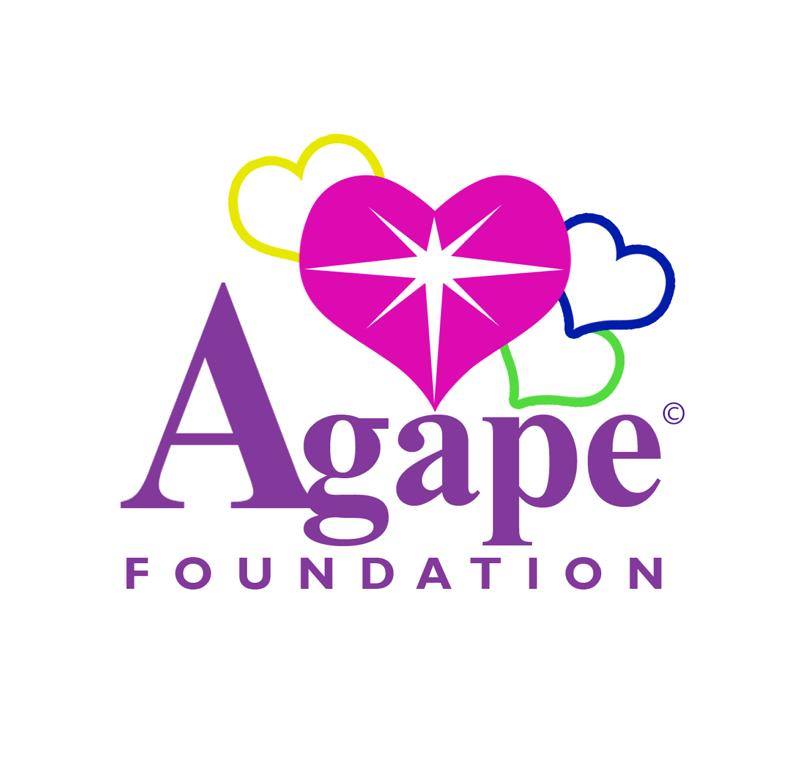 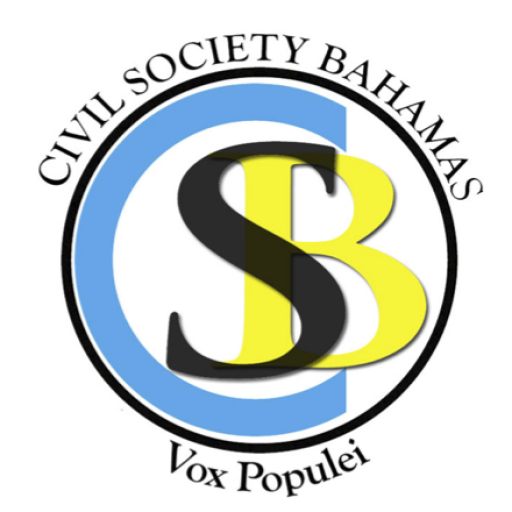 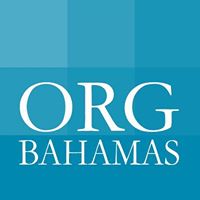 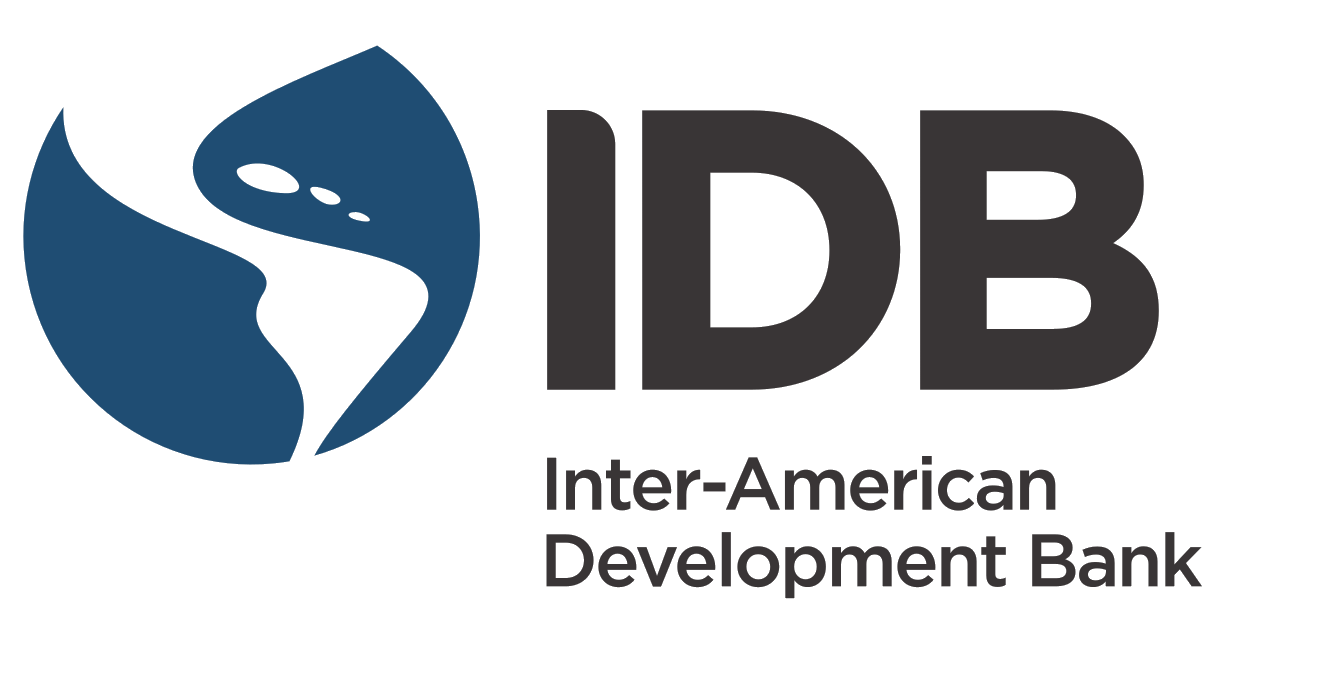 OUR KEY OBJECTIVES
STRENGTHEN THE CIVIL SOCIETY SECTOR BY ENCOURAGING CSOS TO GROUP INTO CLUSTERS AND COLLABORATE WITHIN SECTORS AND CLUSTERS.
STRENGTHEN THE CIVIL SOCIETY SECTOR BY GENERATING AWARENESS OF ITS DIVERSITY AND DEPTH TO POTENTIAL VOLUNTEERS, DIRECTORS AND DONORS. 
CREATE A CENTRAL AREA FOR DELIVERING TRAINING RESOURCES, WEBINARS, WORKSHOPS TO CSOS AS WELL AS FUNNELING DONATIONS TO THEM FROM POTENTIAL DONORS.
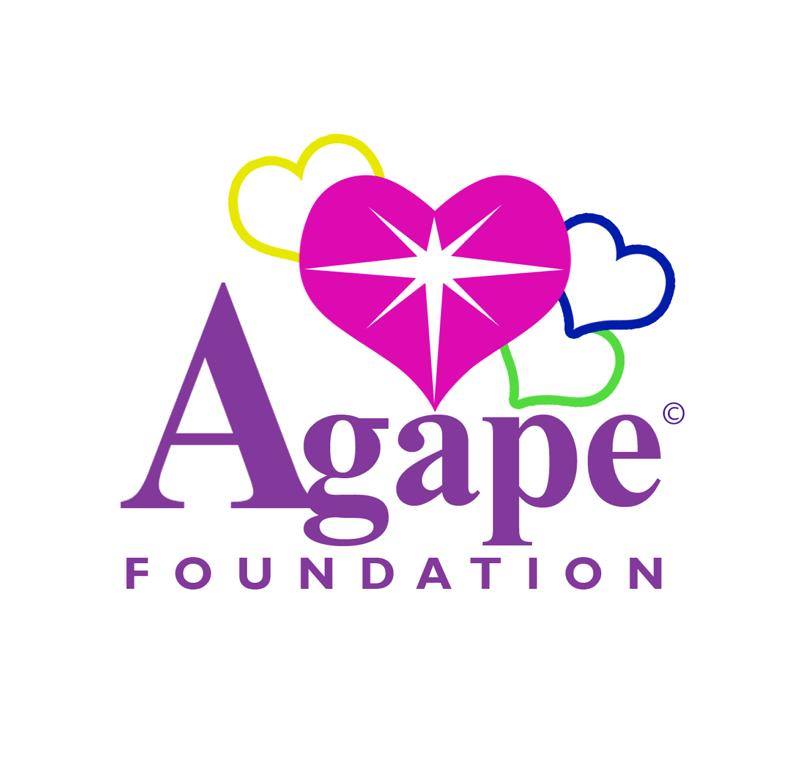 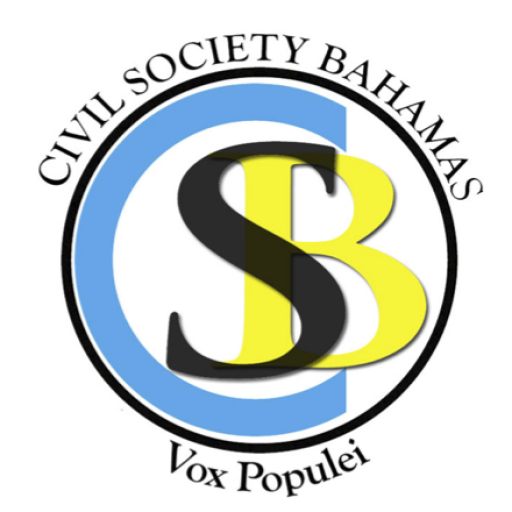 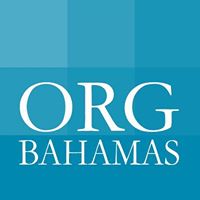 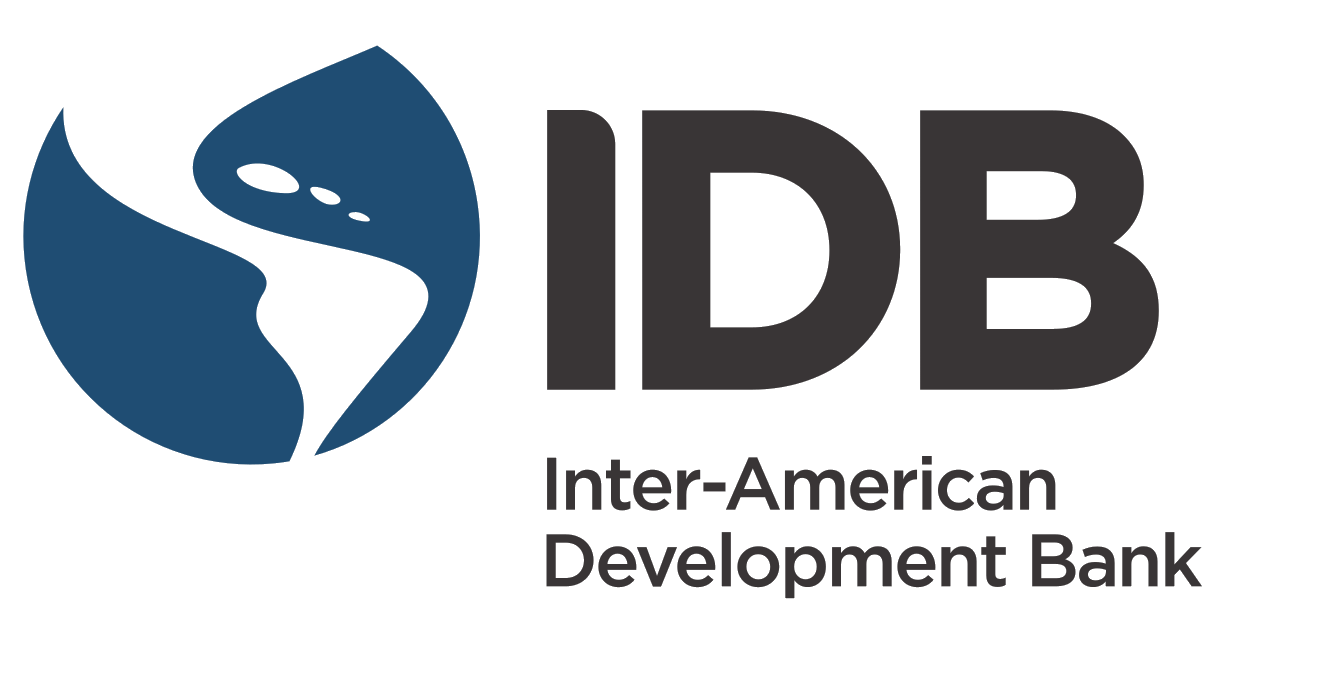 OUR PLAN
ACTIVITY 1 - SURVEY CSOS TO DETERMINE SPECIFICATION OF REGISTRY
ACTIVITY 2 - RESEARCH FUNCTIONALITY OF REGISTRY
ACTIVITY 3 - PURCHASE ONLINE SOFTWARE AND SET UP REGISTRY FIELDS AND FUNCTIONALITY
ACTIVITY 4 - INPUT DATA INTO REGISTRY
ACTIVITY 5 - BETA TEST REGISTRY 
ACTIVITY 6 - LAUNCH TO MEDIA
CSB Survey on a Civil Society Organisation (CSO) Directory
Thursday, March 07, 2019
49
Total Responses
Date Created: Monday, February 25, 2019
Complete Responses: 44
Q1: Do you represent a non profit or Civil Society Organisation (CSO)?
Answered: 47    Skipped: 2
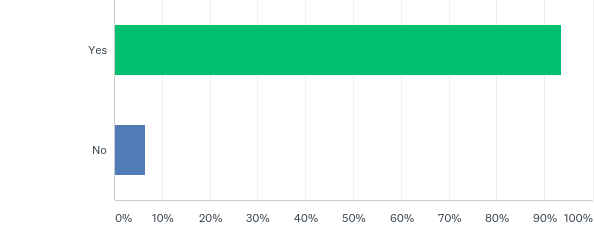 Q2: Would you be in favour of a Directory of CSOs (Non Profit Organisations) in The Bahamas?
Answered: 44    Skipped: 5
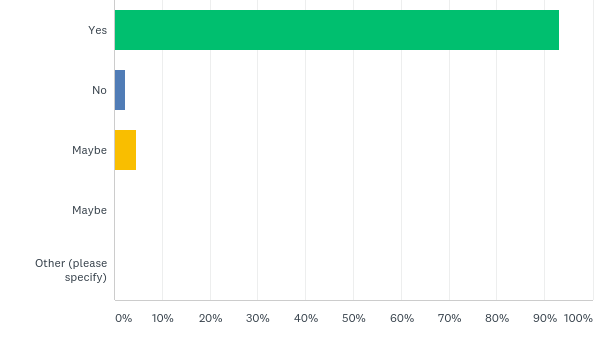 Q3: I would like the Directory to be online
Answered: 44    Skipped: 5
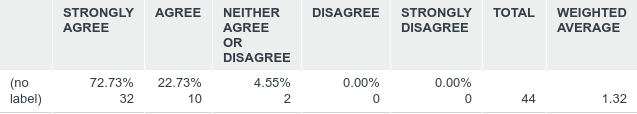 Q4: I would like the directory to also be accessible from an app and mobile phone
Answered: 44    Skipped: 5
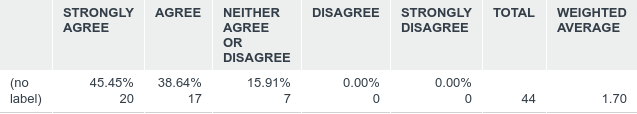 Q5: I would like to be able to log in and create my CSO account
Answered: 44    Skipped: 5
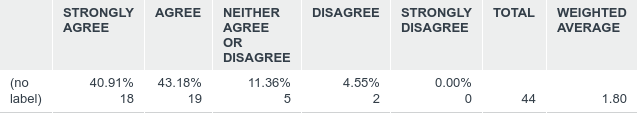 Q6: I would like to be able to create a profile page for my CSO
Answered: 43    Skipped: 6
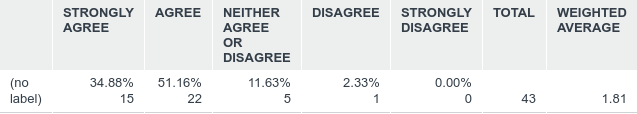 Q7: I would like to be able to input my own information on my profile page
Answered: 44    Skipped: 5
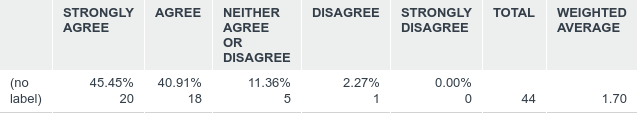 Q8: I would like to be able to edit my information on my profile page
Answered: 44    Skipped: 5
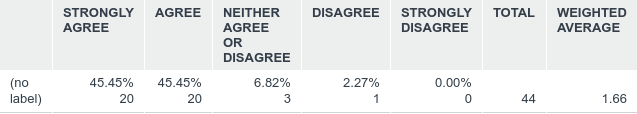 Q9: I would like to be able to upload videos to my profile page
Answered: 44    Skipped: 5
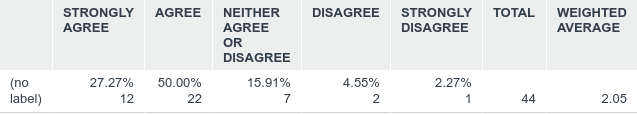 Q10: I would like to be able to upload photographs to my profile page
Answered: 43    Skipped: 6
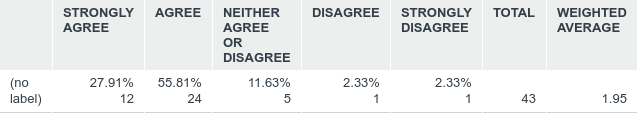 Q11: I would like to be able to list my events on my profile page
Answered: 43    Skipped: 6
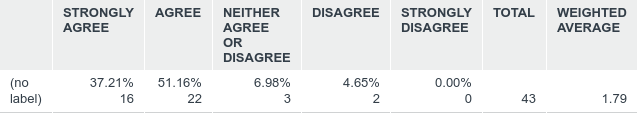 Q12: I would like to be able to link my CSO to social media
Answered: 43    Skipped: 6
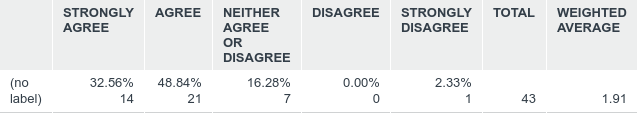 Q13: I would like visitors to be able to donate to my CSO
Answered: 43    Skipped: 6
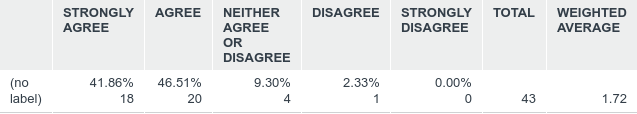 Q14: I would like to be able to sell products on my profile page
Answered: 43    Skipped: 6
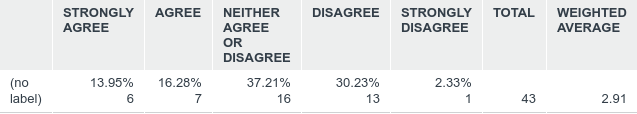 Q15: I would like visitors to be able to search the Directory by entering a CSO name
Answered: 43    Skipped: 6
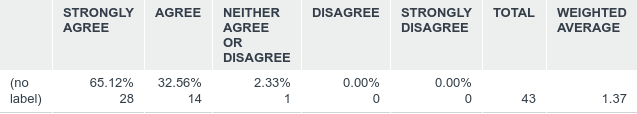 Q16: I would like visitors to be able to search the Directory by entering a CSO category or sector
Answered: 43    Skipped: 6
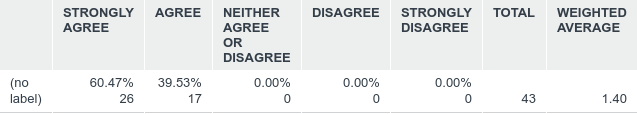 Q17: I would like visitors to be able to message my CSO from their app or mobile phone by clicking a link
Answered: 43    Skipped: 6
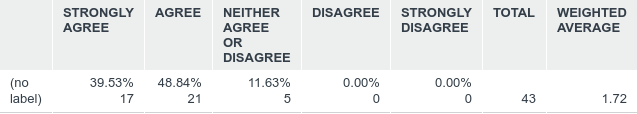 Q18: I would like visitors to be able to call my CSO from their app or mobile phone by clicking a link
Answered: 41    Skipped: 8
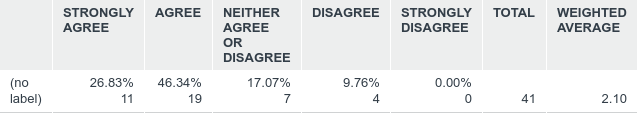 Q19: I would like to be able to chat with other members in the Directory
Answered: 42    Skipped: 7
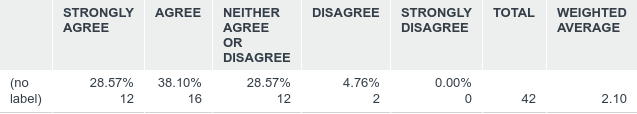 Q20: I would like visitors to be able to like and bookmark my CSO
Answered: 42    Skipped: 7
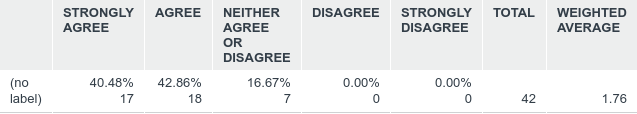 Q21: I would like visitors to be able to write a review about my CSO
Answered: 43    Skipped: 6
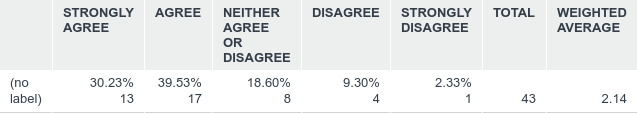 Q22: I would like to be able to reply to a visitor's review about my CSO
Answered: 42    Skipped: 7
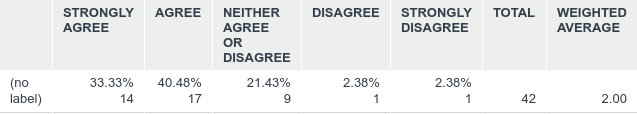 Q23: I would like visitors to be able to sign up as potential volunteers to my CSO
Answered: 43    Skipped: 6
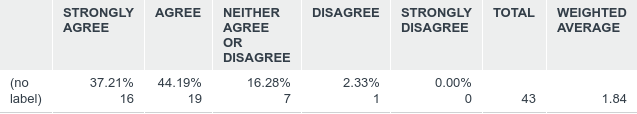 Q24: I would like visitors to be able to sign up as potential directors to my CSO
Answered: 42    Skipped: 7
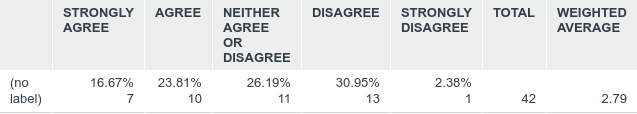 Q25: I would like the Directory to protect my information from hacking
Answered: 43    Skipped: 6
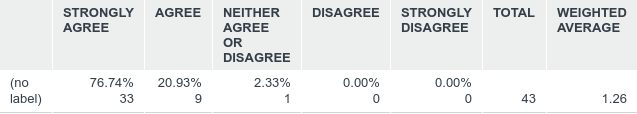 Q26: Would you use the Directory to search information about CSOs?
Answered: 43    Skipped: 6
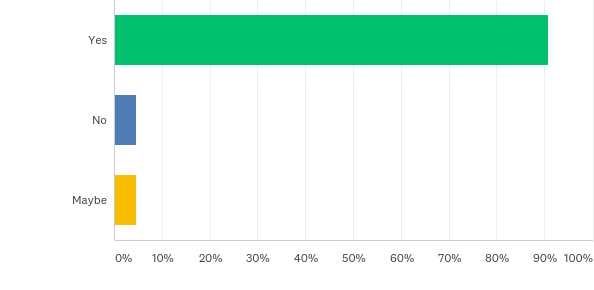 Q27: Would you use the Directory to search which CSOs were working in which sector?
Answered: 43    Skipped: 6
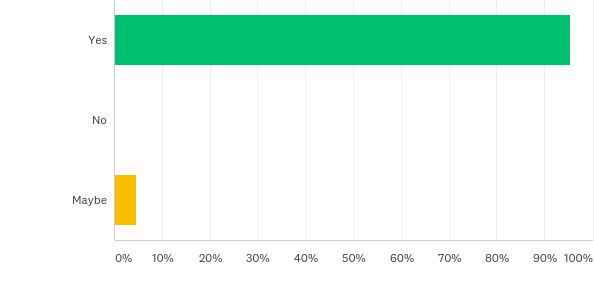 Q28: Would you use the Directory to donate money to CSOs?
Answered: 43    Skipped: 6
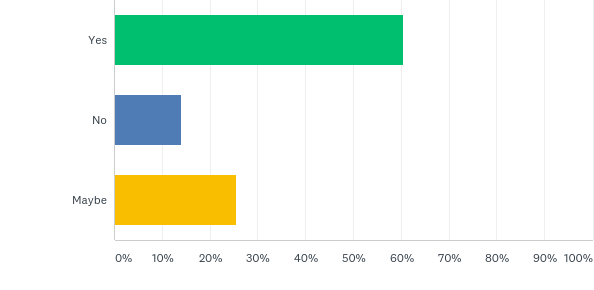 Q29: Would you use the Directory to look for opportunities to volunteeer?
Answered: 43    Skipped: 6
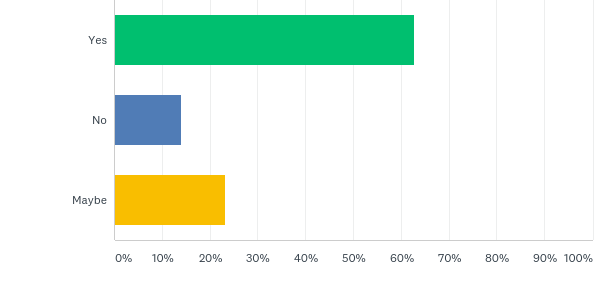 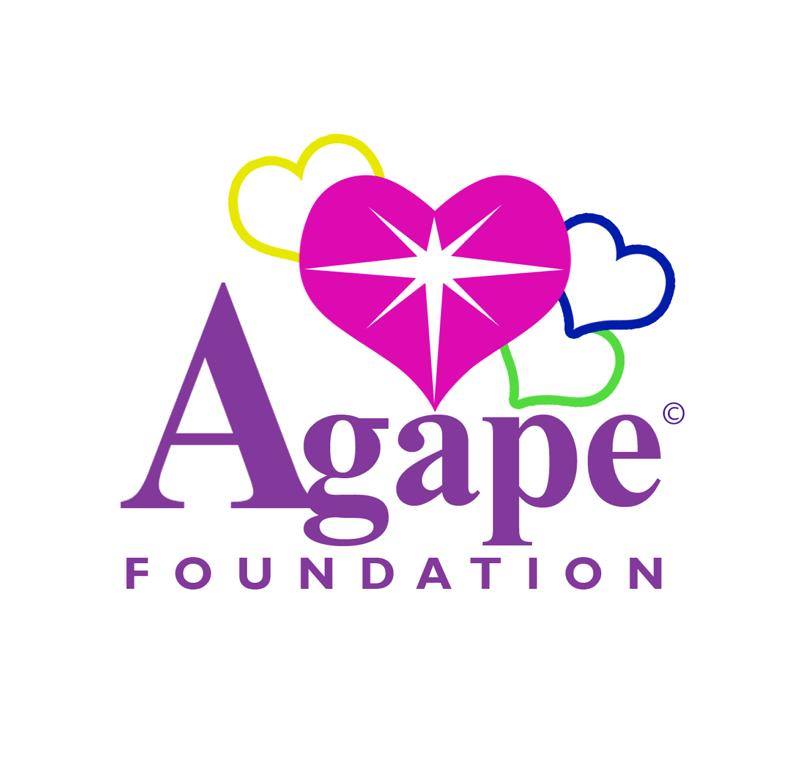 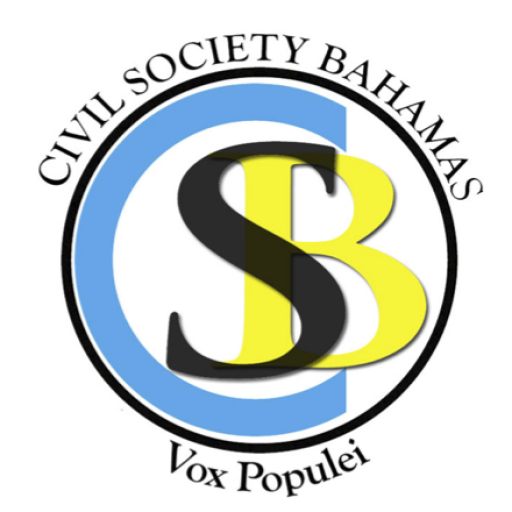 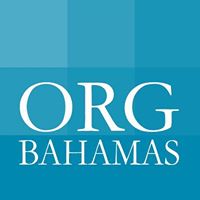 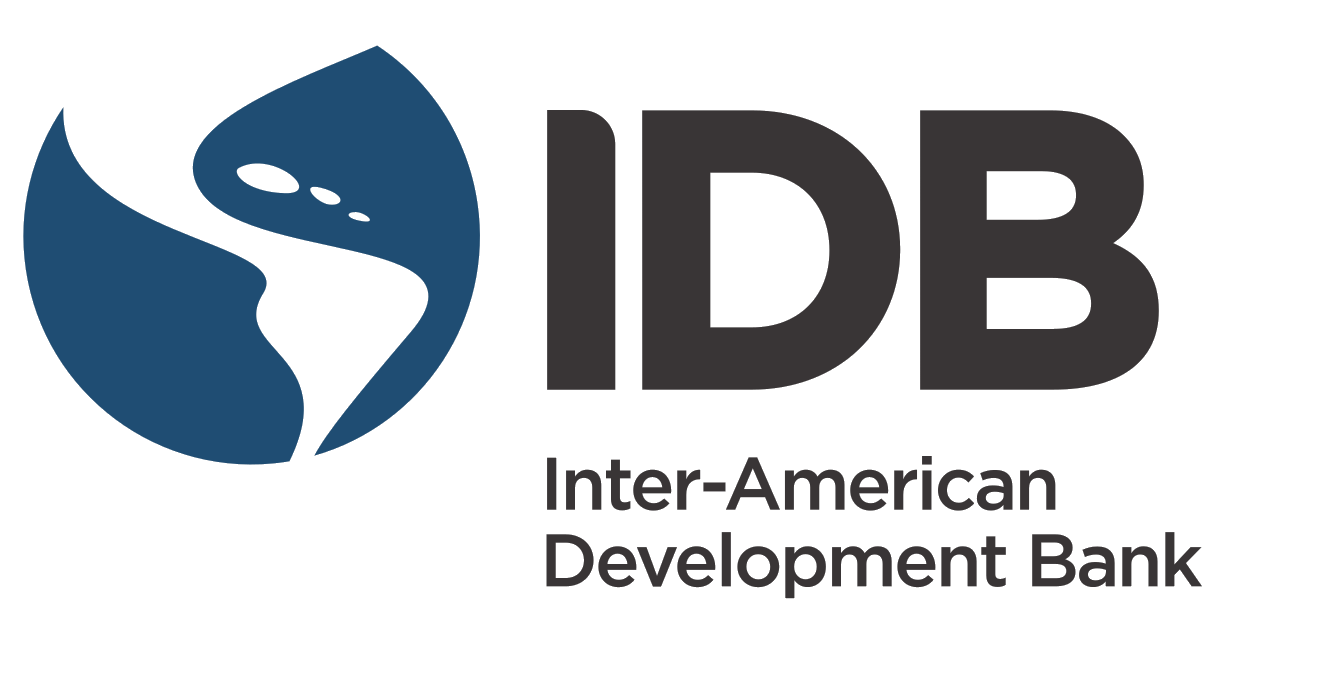 QUESTIONS?